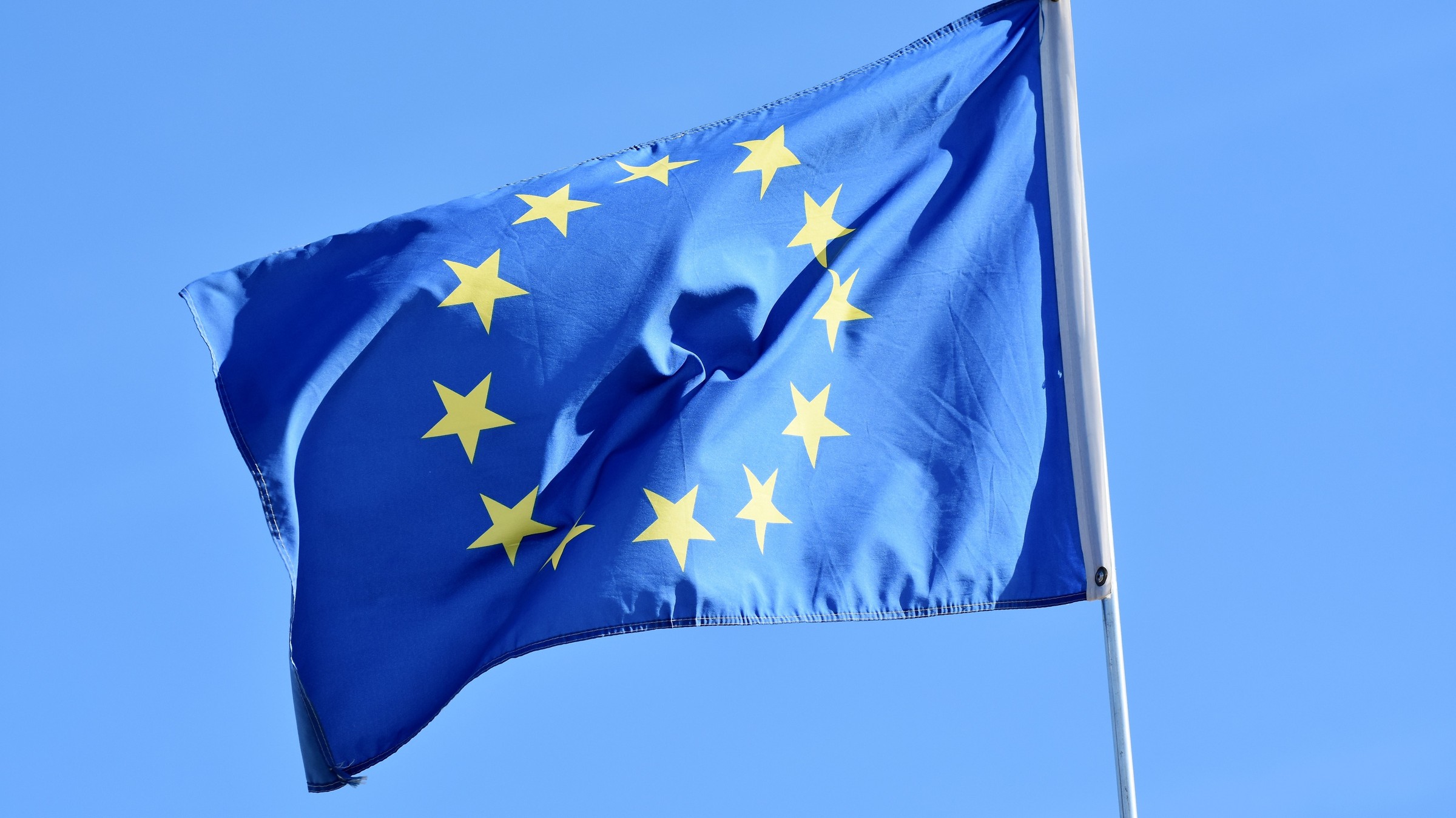 TELETRABAJO  INTERNACIONAL EN  EL MARCO DE LA  UNIÓN EUROPEA :
Factores a tener en cuenta
Con la crisis sanitaria del COVID-19 se ha generalizado la figura del  teletrabajo y se ha extendido la posibilidad, que ya existía antes, de  teletrabajar en un país diferente al país donde se encuentra la empresa  que te contrata.
Esta situación se puede dar, ya bien, porque el trabajador lo solicita por  razones personales o porque la empresa encuentra el perfil que necesita  contratar en otro país.
Actualmente no hay una regulación específica para el teletrabajo  internacional. Durante la crisis sanitaria ha habido un consenso a nivel  europeo y recomendaciones de la OCDE para que los diferentes Estados  sean flexibles y no apliquen de manera estricta los diferentes  reglamentos y convenios.
Ante una situación de teletrabajo internacional con carácter permanente  y fuera de la excepcionalidad de la crisis sanitaria, conviene analizar  cuáles pueden ser las implicaciones desde el punto de vista de la  legislación laboral aplicable, las cotizaciones de la seguridad social y de  la tributación de la remuneración del trabajador.
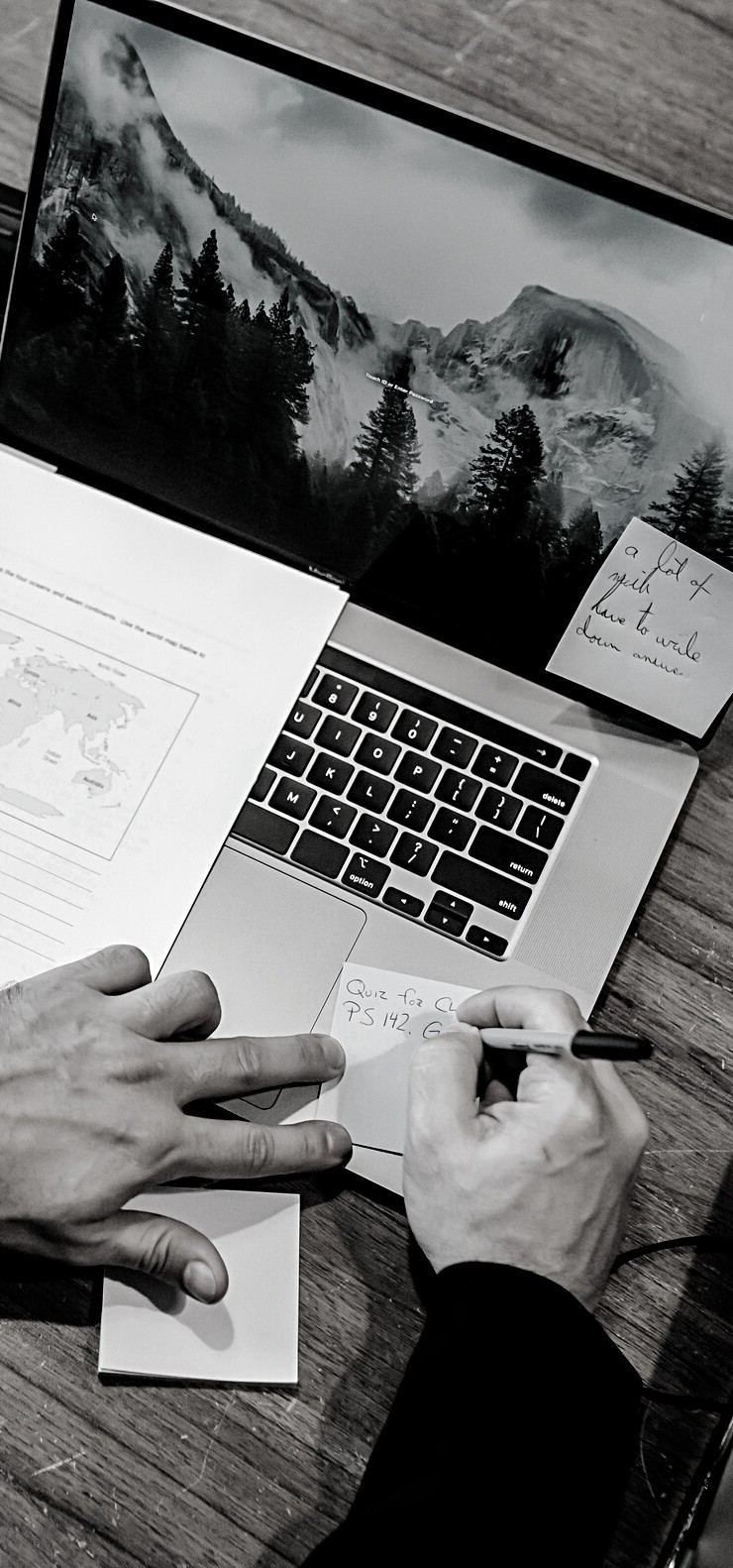 LEGISLACIÓN LABORAL APLICABLE
Ley elegida por el trabajador y el empresario en el
contrato de trabajo.

Pero se tendra que respetar las reglas sobre tiempo  de trabajo, sueldo mínimo, prevención de riesgos  laborales y despido del país desde el que se efectúa  el teletrabajo.


Jurisdiccion competente: el teletrabajador puede
 		demandar a su empleador ante los tribunales del  lugar donde desempeña habitualmente su trabajo.
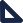 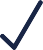 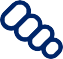 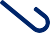 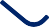 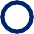 COTIZACIONES DE LA  SEGURIDAD SOCIAL
Se aplica el principio de territorialidad, según el cual, la legislación  aplicable en materia de Seguridad Social es la del Estado en el que el  trabajador se encuentre prestando servicios efectivos.
COTIZACIONES DE LA  SEGURIDAD SOCIAL
- Si el trabajador teletrabaja en un único Estado, se aplicará la le legislación nacional del  país donde se efectúa el trabajo.
1
- Si el trabajador presta sus servicios en dos o más Estados, en la medida en que  teletrabaje una parte sustancial de su actividad (más del 25%) en el país de residencia,  quedará sujeto a la legislación de ese Estado.
2
En la práctica, una empresa puede verse obligada a darse de alta en la Seguridad Social y  pagar las cotizaciones en el país desde donde teletrabaja el empleado, si éste último  trabaja la mayor parte del tiempo desde su lugar de residencia.
TRIBUTACIÓN DE LOS RENDIMIENTOS  DEL TRABAJO
Se aplica el convenio para evitar la doble  imposición firmado con el país de destino.
1
2
Determinación país de residencia fiscal.
TRIBUTACIÓN DE LOS RENDIMIENTOS  DEL TRABAJO
Estancias en el otro país menores a 183 dias en el año fiscal considerado, o en un periodo de  12 meses, según el convenio aplicable:
- Unicamente se tributa por IRPF en el país de residencia (si las remuneraciones se pagan por  un empleador de no sea residente del estado de actividad y no las soporta un  establecimiento permanente que el empleador tenga en el estado de actividad).

Es el caso de un residente fiscal en España,	empleado de una empresa española, que  teletrabaja en Francia menos de 183 días en un año fiscal. La empresa española aplica  retenciones por la totalidad de los rendimientos del trabajo en España y el empleado no tiene  que declarar las rentas del trabajo en Francia.
TRIBUTACIÓN DE LOS RENDIMIENTOS  DEL TRABAJO
Estancias en el otro país mayores a 183 días, en el año fiscal considerado, o en un periodo de  12 meses, según el convenio aplicable:
Posible tributacion en ambos países en función país de residencia fiscal y de los días de  trabajo efectivo en el otro país.
Eliminacion doble imposicion internacional en el país de residencia.

En la práctica, la empresa empleadora en España estará obligada a practicar retenciones en  el salario íntegro del empleado salvo que pueda acreditar su condición de no residente fiscal  en España (modelo 247, que permite a las empresas anticipar la condición de no residente).
TRIBUTACIÓN DE LOS RENDIMIENTOS  DEL TRABAJO
La Dirección General de Tributos en una consulta vinculante (V0194/21), relativa a un  residente fiscal en España, con un contrato de teletrabajo británico en el que se le permite  trabajar en remoto desde España con la condición de que pase más de 91 días al año en  Inglaterra, ha optado por la aplicación estricta del Convenio para evitar la doble imposición  entre España y Reino Unido, determinando que:

“Al obtener rentas del trabajo derivadas de realizar teletrabajo desde un domicilio privado en  España, se entenderá que el empleo se ejerce en España (siendo irrelevante que los frutos del  trabajo se perciban por una empresa británica), por lo que (…) los rendimientos obtenidos por  el teletrabajo, realizado en España “en remoto”, solo tributarán en España.”

Y los rendimientos obtenidos por el trabajo realizado físicamente en Reino Unido podrán  tributar en los dos países debiéndose eliminar la doble imposición en España.
Necesidad de analizar las funciones realizadas por el trabajador  ya que dependiendo de las circunstancias de cada caso, podrían  determinar la existencia de un establecimiento permanente de  la empresa empleadora en el país donde se efectúa el  teletrabajo.
En el marco de un convenio para evitar la doble imposición, por  regla general, las circunstancias que podrían determinar la  existencia de un establecimiento permanente serían:
La existencia de un lugar fijo de negocio a través del cual la  empresa realiza su actividad.
El lugar fijo de negocios debería estar a disposición de la  empresa, lo cual no es el caso si el trabajo se efectúa desde la  casa del empleado de forma voluntaria y a petición suya.

La existencia de un agente dependiente.
Hay que tener cuidado con los empleados que soliciten  teletrabajar desde el extranjero y que tengan un rol principal en  la celebración de contratos relativos	a actividades que no se  puedan calificar como auxiliares o accesorias.
RIESGO  ESTABLECIMIENTO  PERMANENTE
NECESIDAD DE  CREAR UNA  REGLAMENTACIÓN  ESPECÍFICA PARA  EL TELETRABAJO  INTERNACIONAL A  NIVEL EUROPEO Y  DE LA OCDE
Ante el vacío legal existente en materia de teletrabajo internacional y  del riesgo de aplicación estricta de la reglamentación existente, las  empresas tienen que monitorizar los días de permanencia física del  empleado en un país desde el que teletrabaja así como el rol y la  actividad que desempeña en ese país.
La reglamentación existente está muy alejada de esta nueva realidad  del teletrabajo internacional y conlleva una situación de inseguridad  jurídica para el trabajador y la empresa que lo contrata.

Diversos sectores, tanto en Francia como en España, están  reclamando una regulación específica a nivel europeo y de la OCDE  que facilite el teletrabajo internacional.

En España, hay un anteproyecto de Ley de fomento del ecosistema de  las empresas emergentes que incluye una serie de medidas  migratorias y fiscales para atraer nómadas digitales pero es  claramente insuficiente y aporta principalmente una solución al  problema migratorio para los teletrabajadores de fuera de la UE.
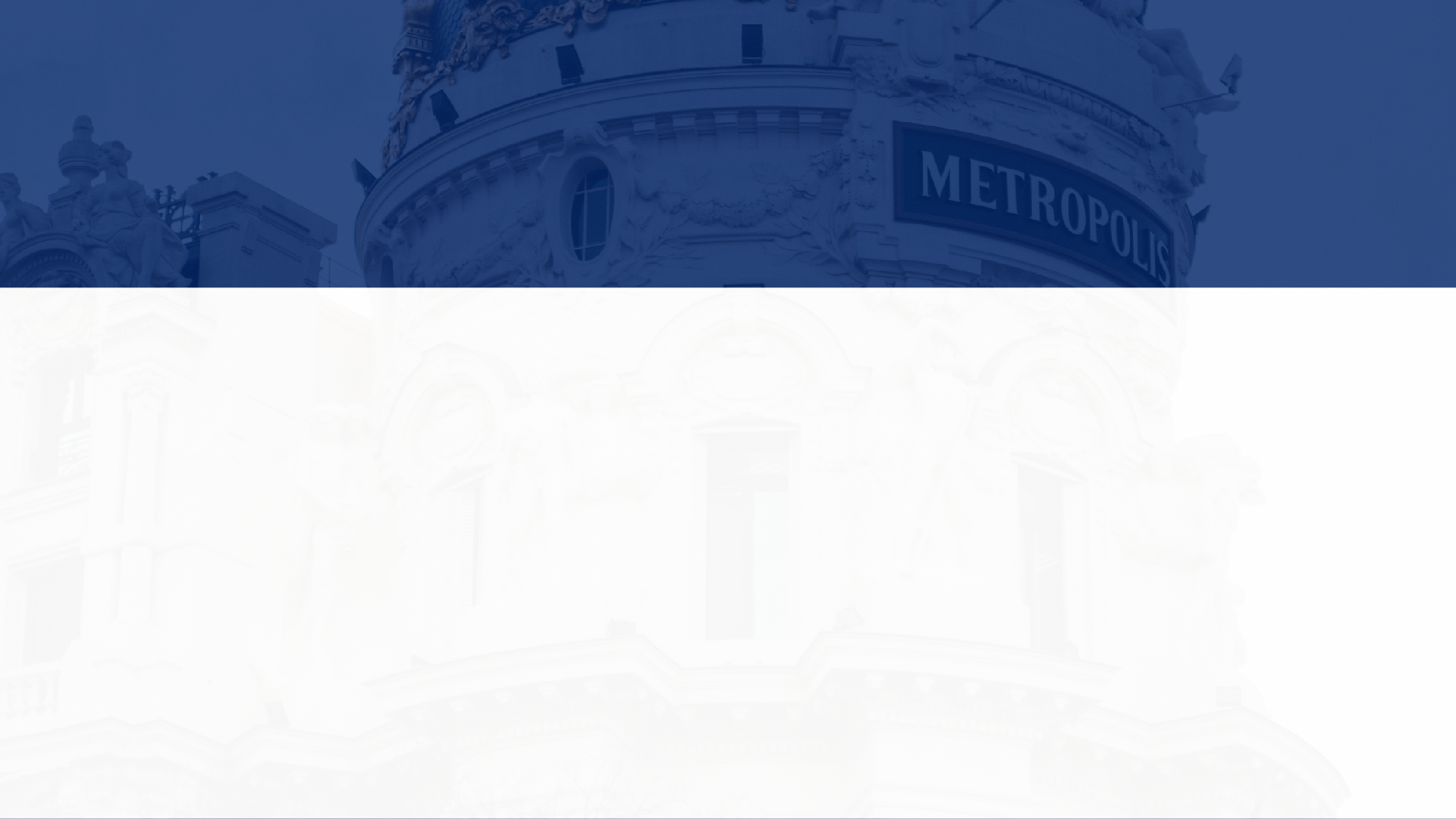 CCI FRANCE-ESPAGNE  DEPARTAMENTO FISCAL
Recuperación IVA en otros paises de la UE.
Representación fiscal y obligaciones declarativas en materia IVA en España y Francia.
Asistencia teletrabajo internacional :
Inscripción en la Seguridad Social de la empresa extranjera.  Asesoría en materia de IRPF y presentación declaraciones IRPF del  teletrabajador en España.Inscripción en el SIEE o URSSAF para las empresas que tienen teletrabajadores en Francia.
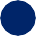 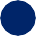 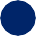